PUERTO RICO REGISTERED APPRENTICESHIP PROGRAMBeginningsNow & Then
OUR BEGINNINGS
In 2018, Puerto Rico started a joint venture with the U.S. Department of Labor-Employment and Training Administration- Office of Apprenticeship (USDOL-ETA-OA), Region 1 Boston, to state an Office of Apprenticeship on the island.
This office operates within the Workforce Development Program (PDL for the acronym in Spanish) of the Puerto Rico Department of Economic Development and Commerce.
The PR Office of Apprenticeship has 1 Apprenticeship Lead and 2 Apprenticeship & Training Reps in training.
The apprenticeship team provide technical assistance in the development of RAPs to employer’s, non-profit organizations, a diverse training institutions to any possible stakeholder that comply to be a registered sponsor.
PR Apprenticeship Team are
Charles Mc Neil, Regional Deputy Director, State Director
Mcneil.charles@dol.gov 

Christine Carreras-Amadeo, Apprenticeship Program Lead
Christine.carreras@ddec.pr.gov

Jessica Saldaña-Torres, Apprenticeship and Training Representative
Jessica.saldana@ddec.pr.gov 

Ivonne J. Santiago-Burgos, Apprenticeship and Training Representative
Ivonne.santiago@ddevc.pr.gov
What’s happened between 2018 to 2023
Seven Apprenticeship Accelerators events
 Three rounds of Apprenticeship workshops for 15 local boards
 One MOU with the PR Department of Education (PRDoE) to develop pre-apprenticeship   initiatives
 One MOU with PRDoE and ASORE (non-profit) to develop pre-apprenticeship in culinary arts and restaurant management
Over $15MM granted of WIOA funds for OJL and Related Instruction
One Apprenticeship State Expansion grant
Results:
STATISTICS for Fiscal Years 2021 TO 2023
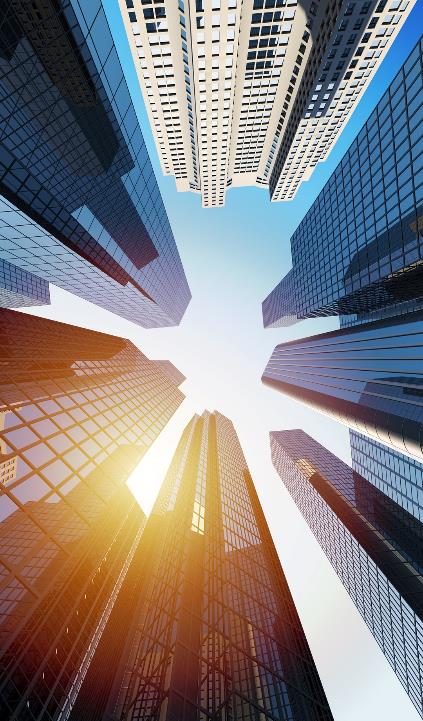 WHITE HOUSE FOCUS INDUSTRIES
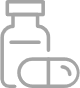 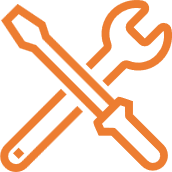 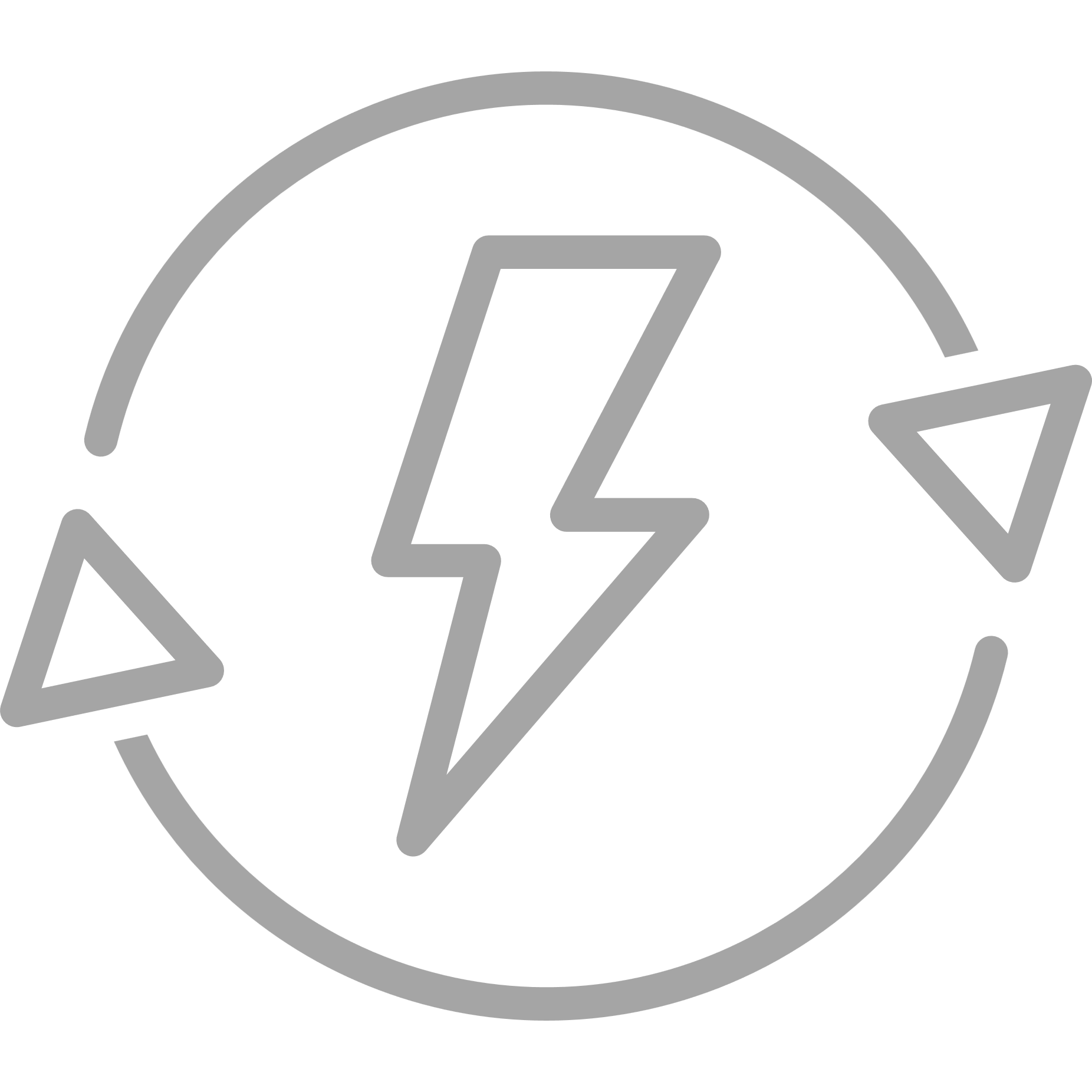 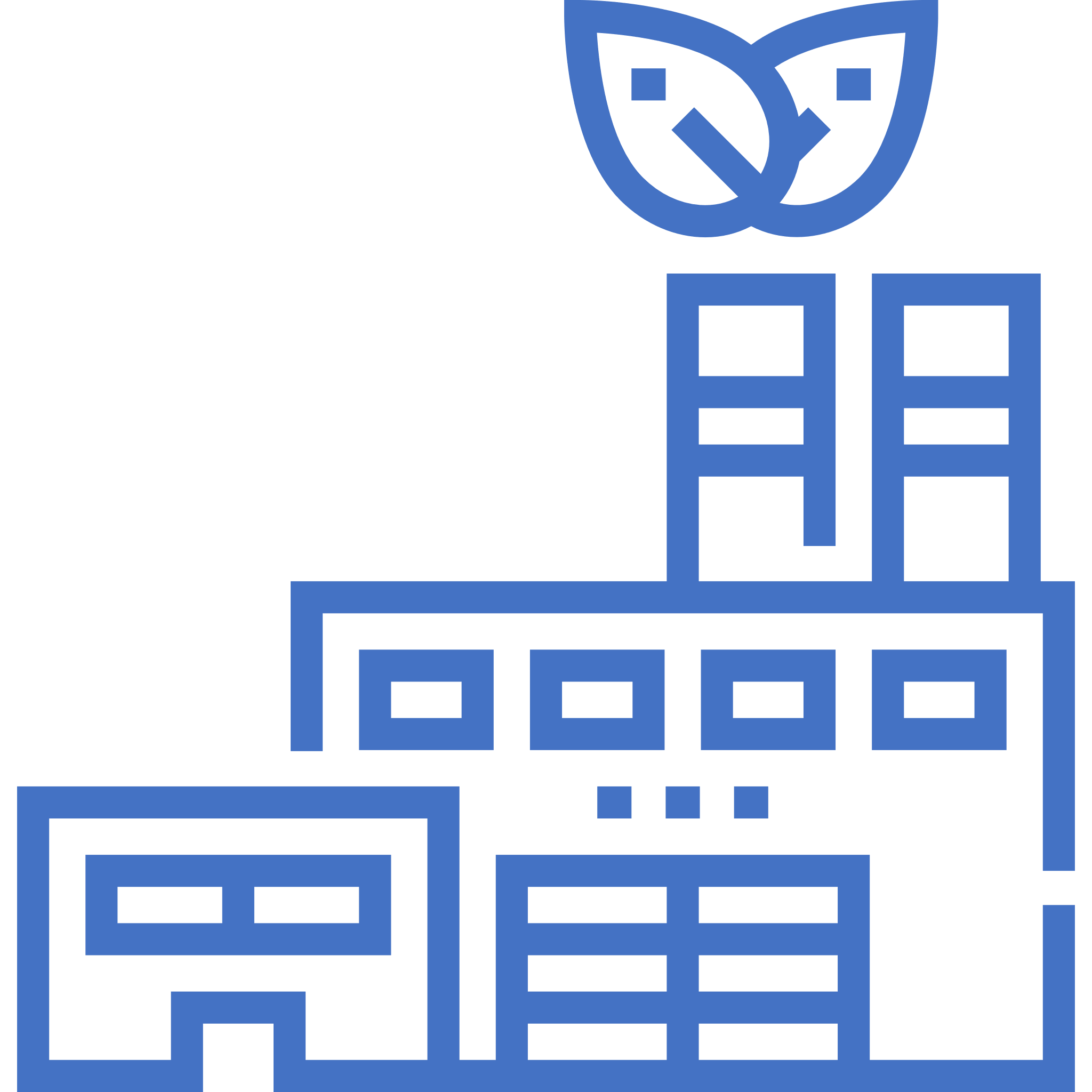 Construction
Healthcare
Transportation
Hospitality
Energy
Advanced Manufacturing
Critical Supply Chain
6
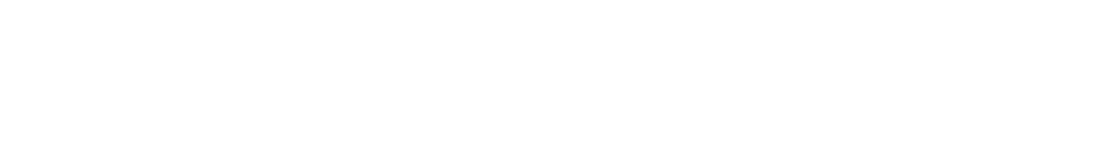 [Speaker Notes: Apprenticeship spans hundreds of occupations, including careers in:

Health care
Cybersecurity
Information technology
Biotechnology
Transportation
Construction
Financial services
Advanced manufacturing
Hospitality
Engineering
Energy
Telecommunications]
Registered Apprenticeship Programs in Puerto Rico by Economic Sectors
Registered Occupations by Industry
WORKFORCE COLLABORATORS
The Puerto Rico Office of Apprenticeship works with the following partners:

Puerto Rico Department of Labor
Wagner Peyser 
Voc-Rehab Administration
Workforce Development Local Boards
American Job Centers
Puerto Rico Department of Education
Career Technical Education (Carl D. Perkins) 
Postsecondary colleges and technical schools
Agencies serving veterans
COMING SOON SPONSOR’S
Planet  Solar (Clean Energy)

 Trip Hotel at PR Cardiovascular Hospital (Hospitality/Medical Tourism)

 RV Aluminum (Steel Manufacturing)

 Fuller Group (Cleaning and Disinfection Services)

 El Conquistador Resort (Hospitality)
INVESTED FUNDS IN RAP UNTIL 04/2023
CHALLENGES
The organizational culture in PR does not see labor unions as facilitating agents. The employers do not give way to any initiative involving the unions' participation.
Many occupations in the construction industry are not regulated by the state. Therefore, credentials or licenses are optional to work on the projects. 
Employers and workers prefer a short-term education with little investment in this field.
Post-secondary institutions need robust direct job placement programs for their students. The possibilities of establishing recurring agreements with employers are limited.
WHERE ARE WE GOING?
Continue the expansion of registered apprenticeships in advanced manufacturing (supply chain), information technology, construction, health care, hospitality, energy, and transportation.

Increase workforce development partnerships to use resources effectively.

Engage in systems-building initiatives that further the interests of expanding registered apprenticeships in targeted industries.

Support the efforts of the workforce system as they develop and expand apprenticeships in Puerto Rico.

Advocate for equity and inclusion within the PR apprenticeship system.
A new public policy for DEIA is under State Board review for approval
Efforts to engage Educational Institutions
The Apprenticeship staff has met with several Post Secondary Schools on many occasions to register them as sponsors; however, the meetings and long hours of discussions have not produced any sponsor of this kind.

Why have these institutions not been fully involved? 
The need for a sponsor or a co-sponsor 
Issues with their board of members
Many don’t have updated curricula to satisfy the industry’s needs.

Institutions that have spoken
University of PR: Río Piedras, Carolina, and Bayamon Campuses,  Huertas College, EDIC University, ICPR College, Mech Tech, Colegio Universitario de San Juan (a municipality institution of San Juan), and NUC University

One involved: Polytechnic University of PR
Department of Economic Development and Commerce
Workforce Development Program
355 FD Roosevelt Ave. 
San Juan, Puerto Rico 00918
787-754-5504
apprenticeshippr@ddec.pr.gov@ddec.pr.gov
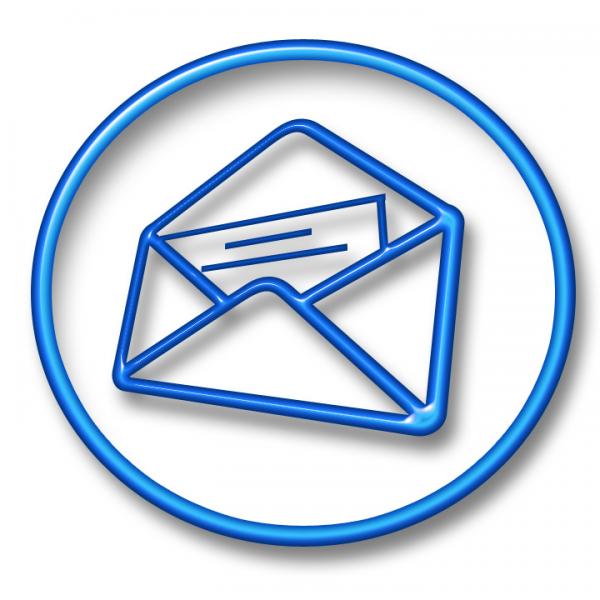